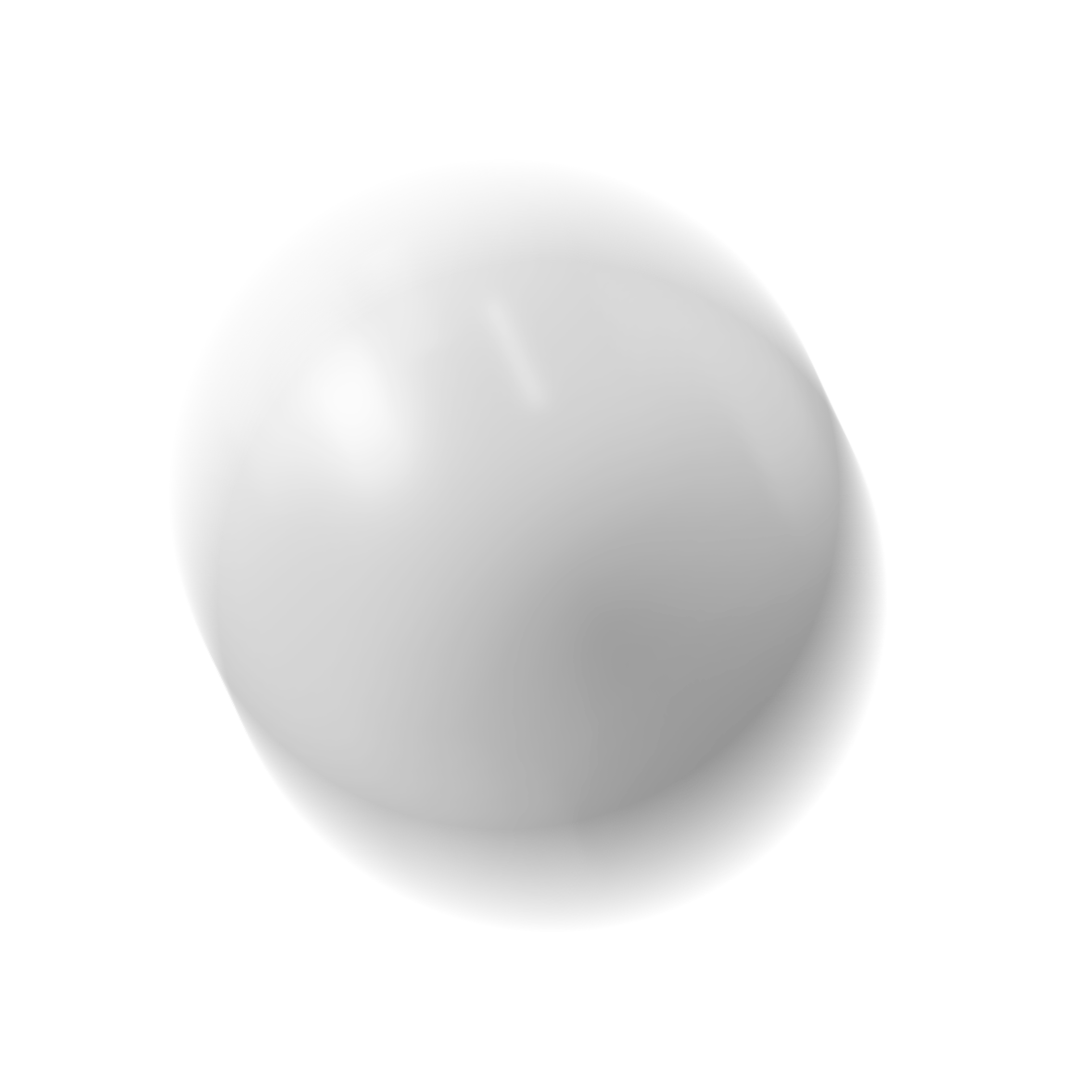 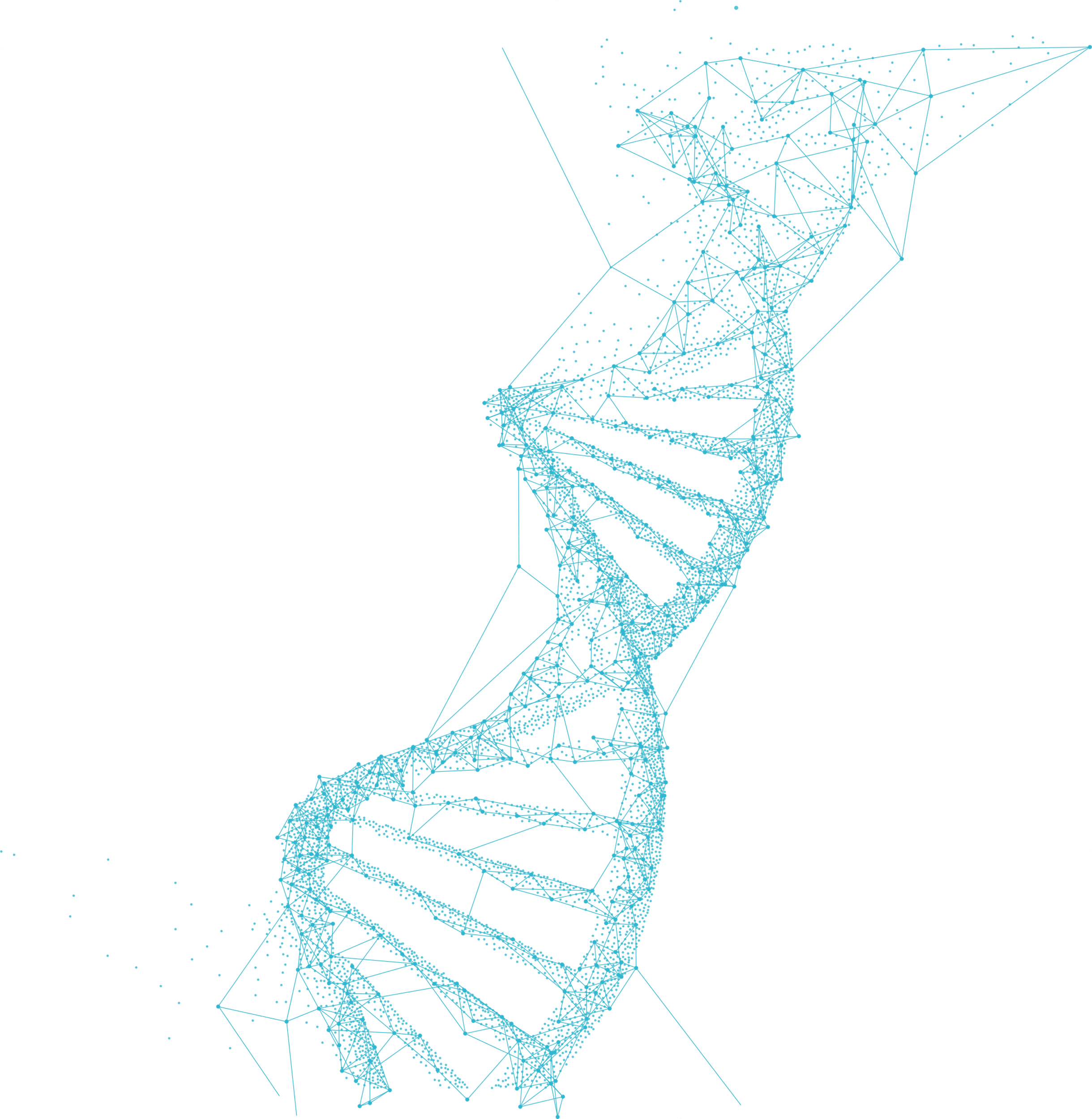 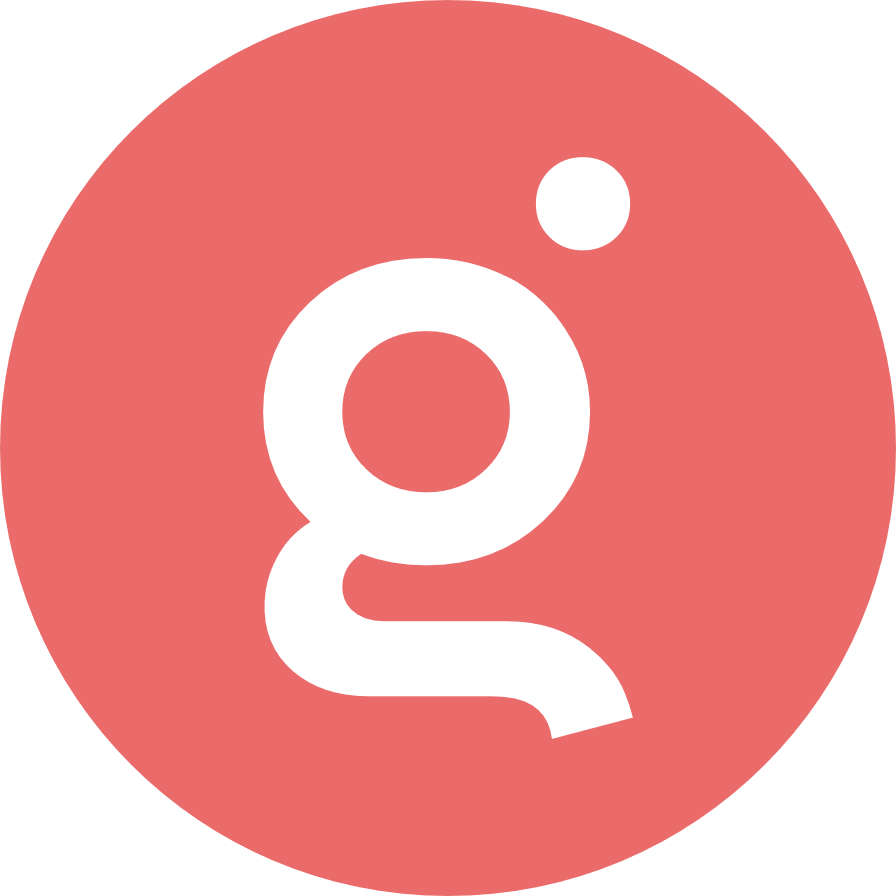 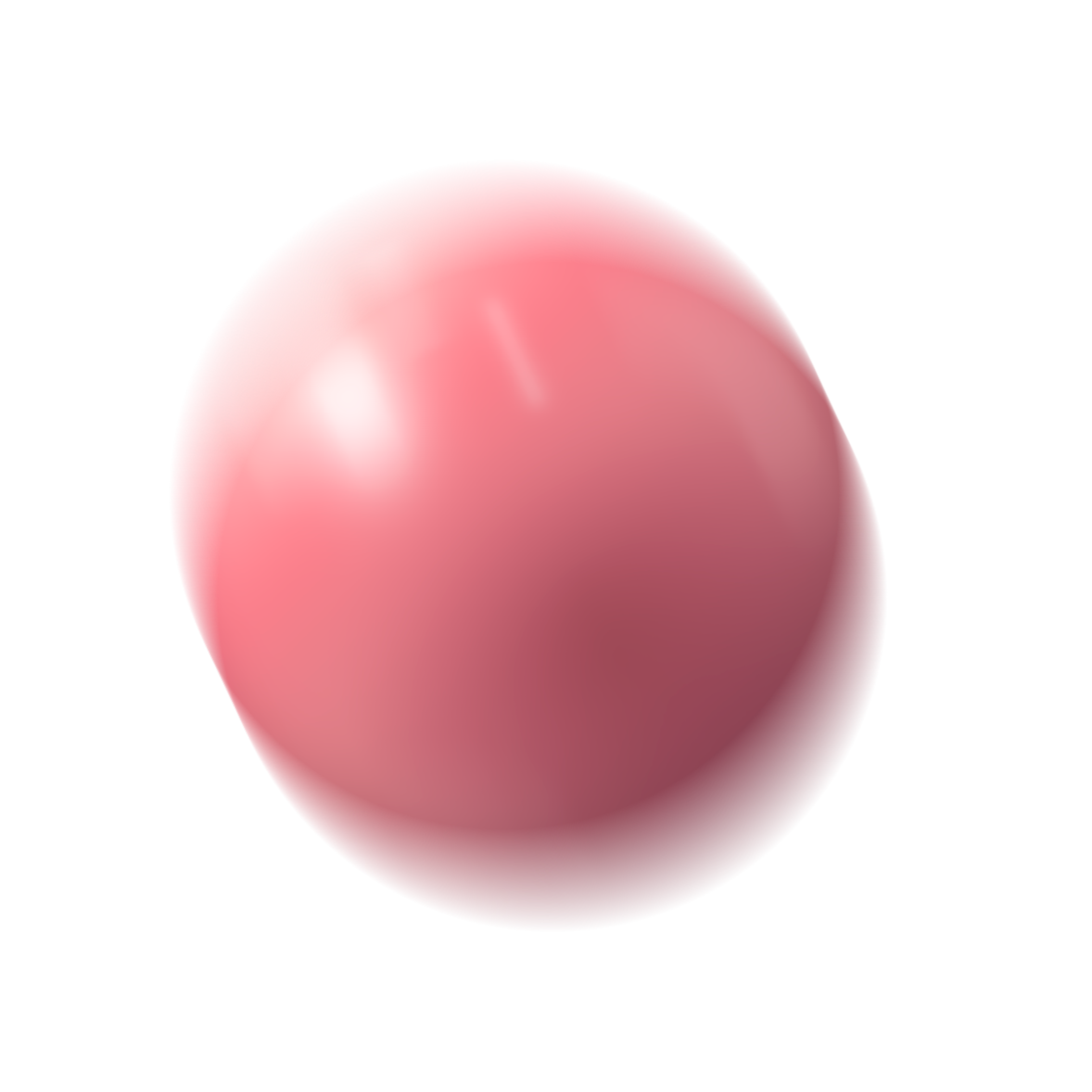 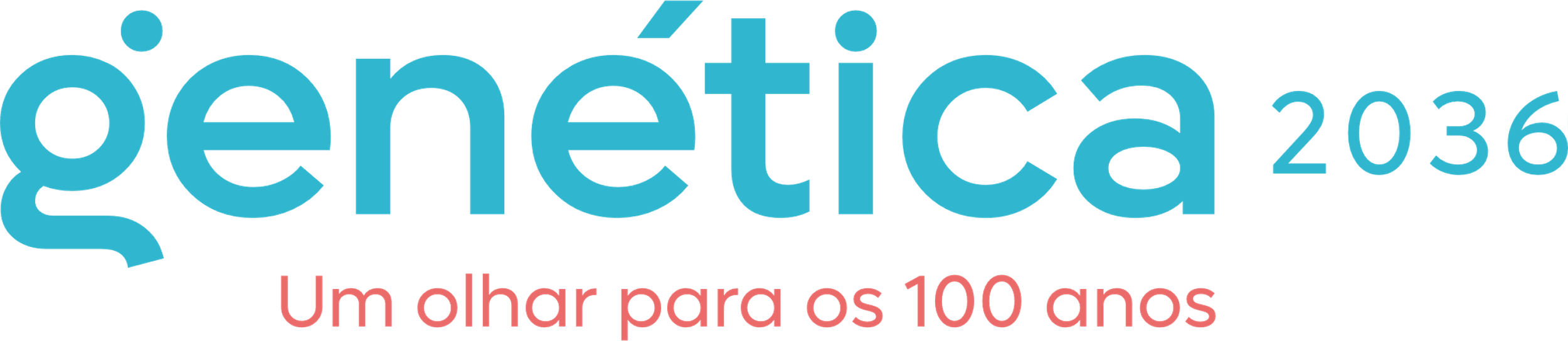 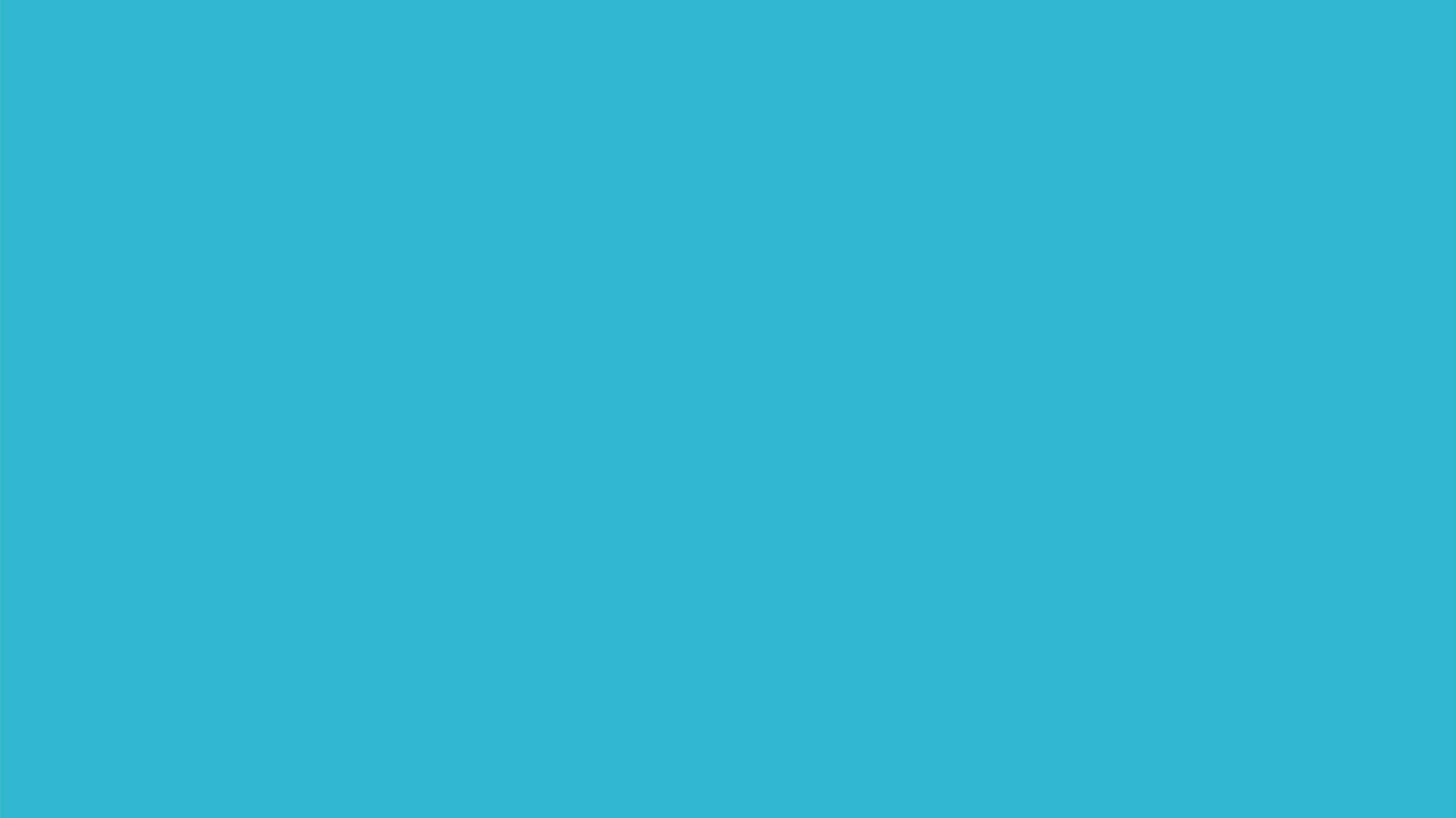 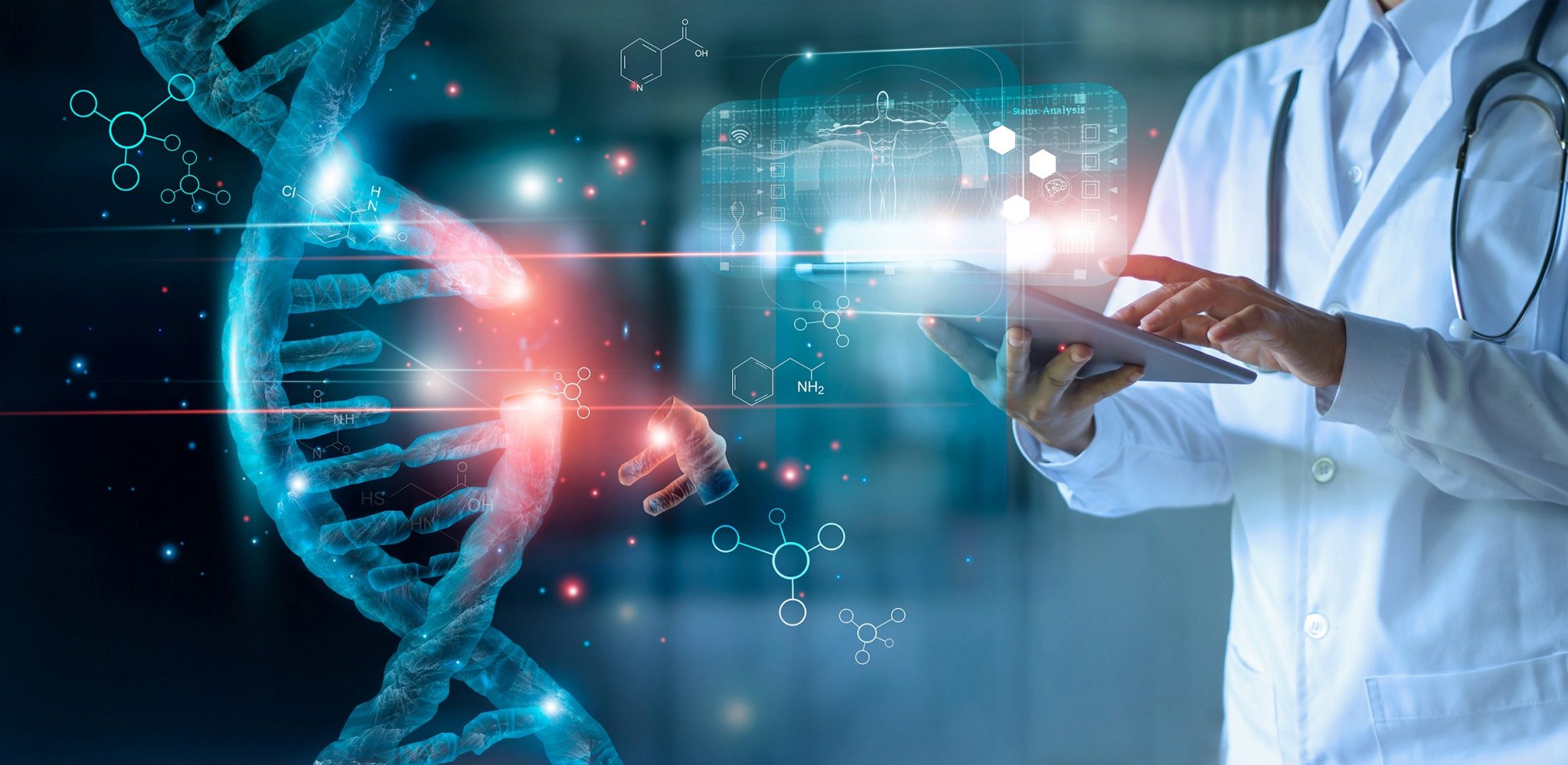 Um olhar
para os
100 anos
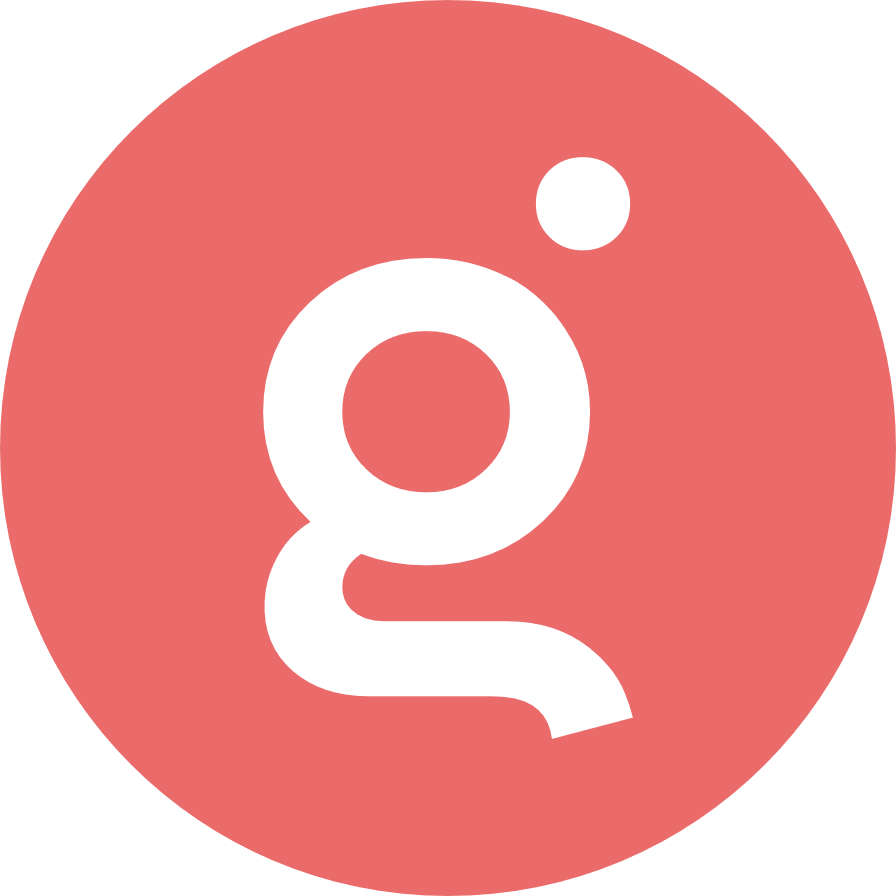 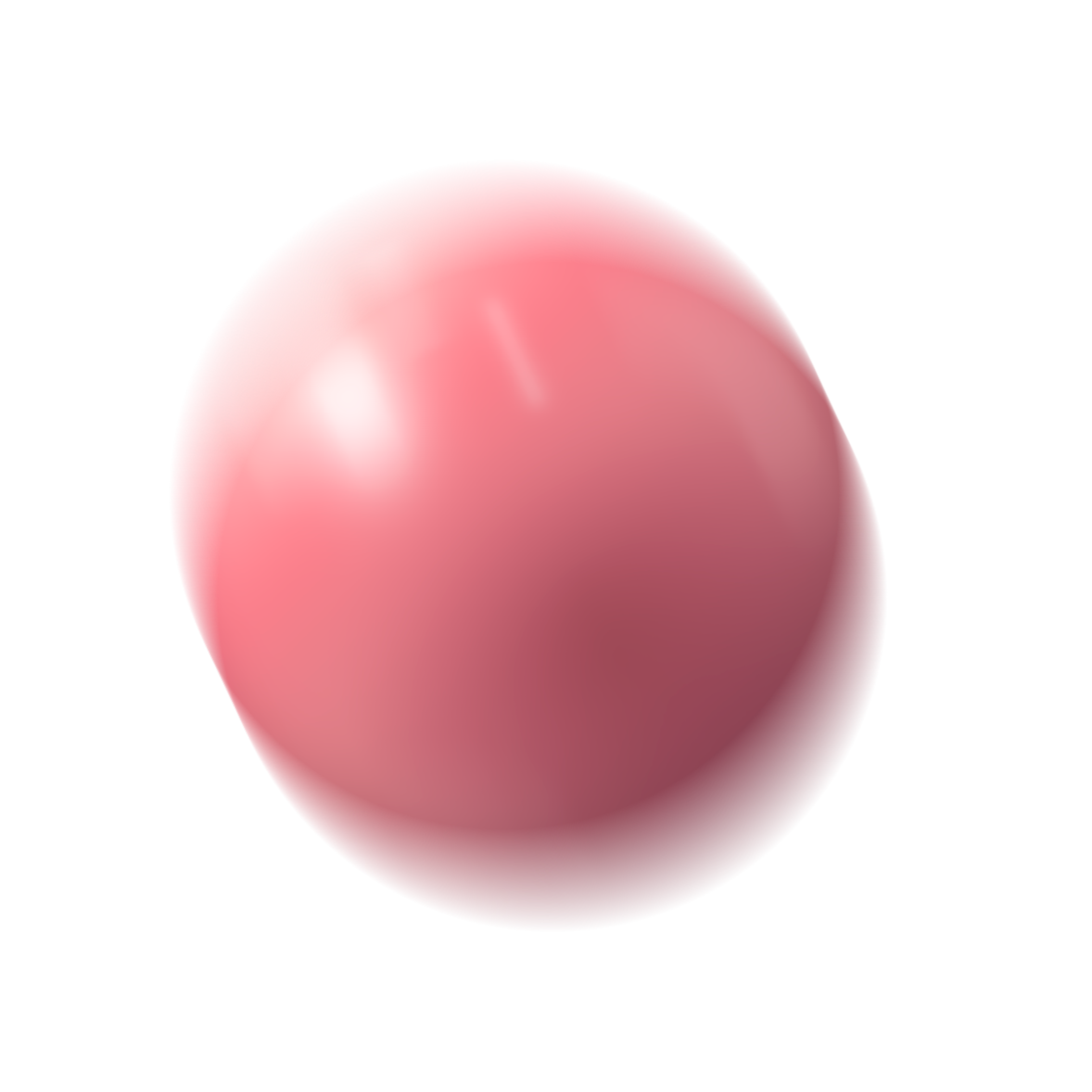 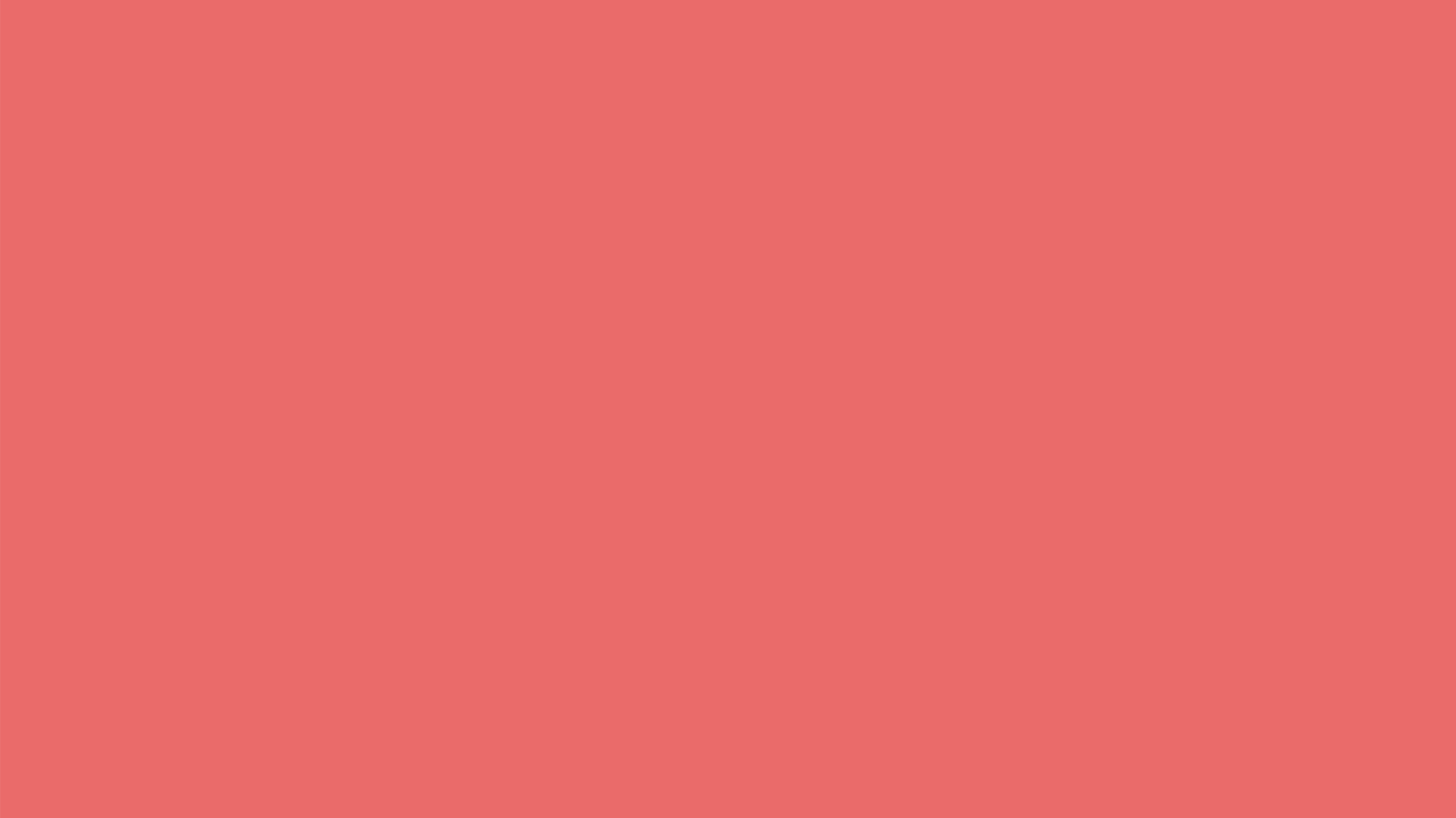 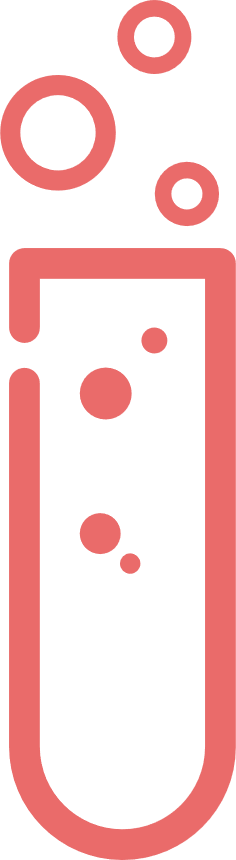 Lorem ipsum dolor sit amet, consectetuer adipiscing elit, sed diam nonummy nibh euismod tincidunt ut laoreet dolore magna aliquam erat volutpat. Ut wisi enim ad minim veniam, quis nostrud exerci tation
Lorem ipsum dolor sit amet
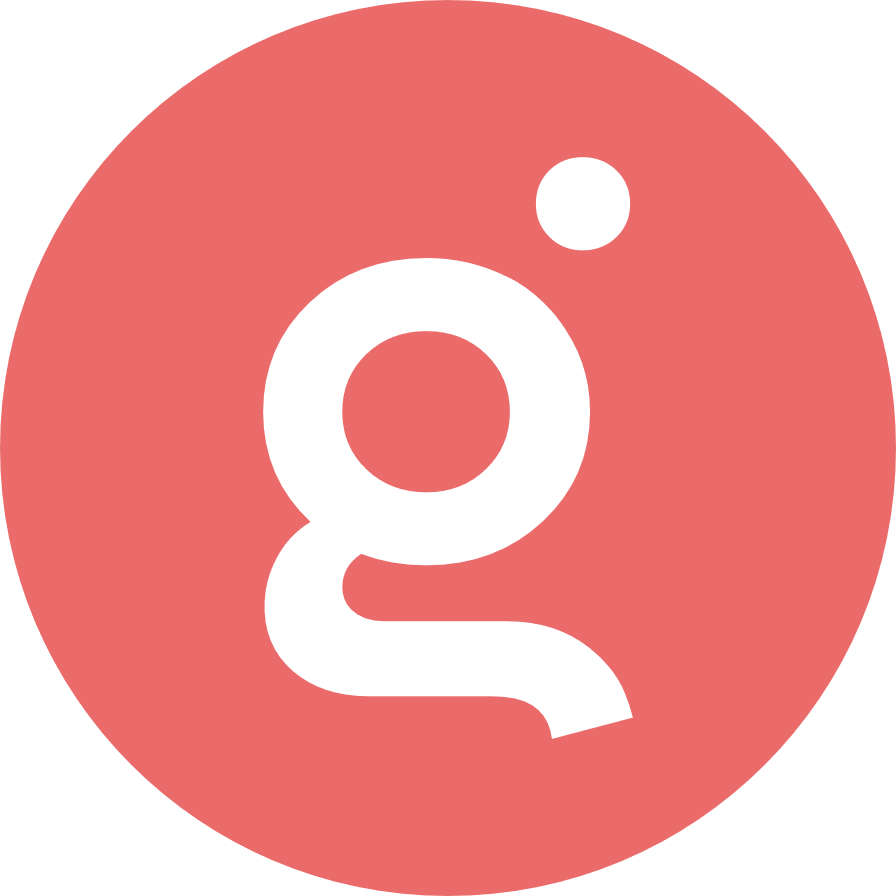 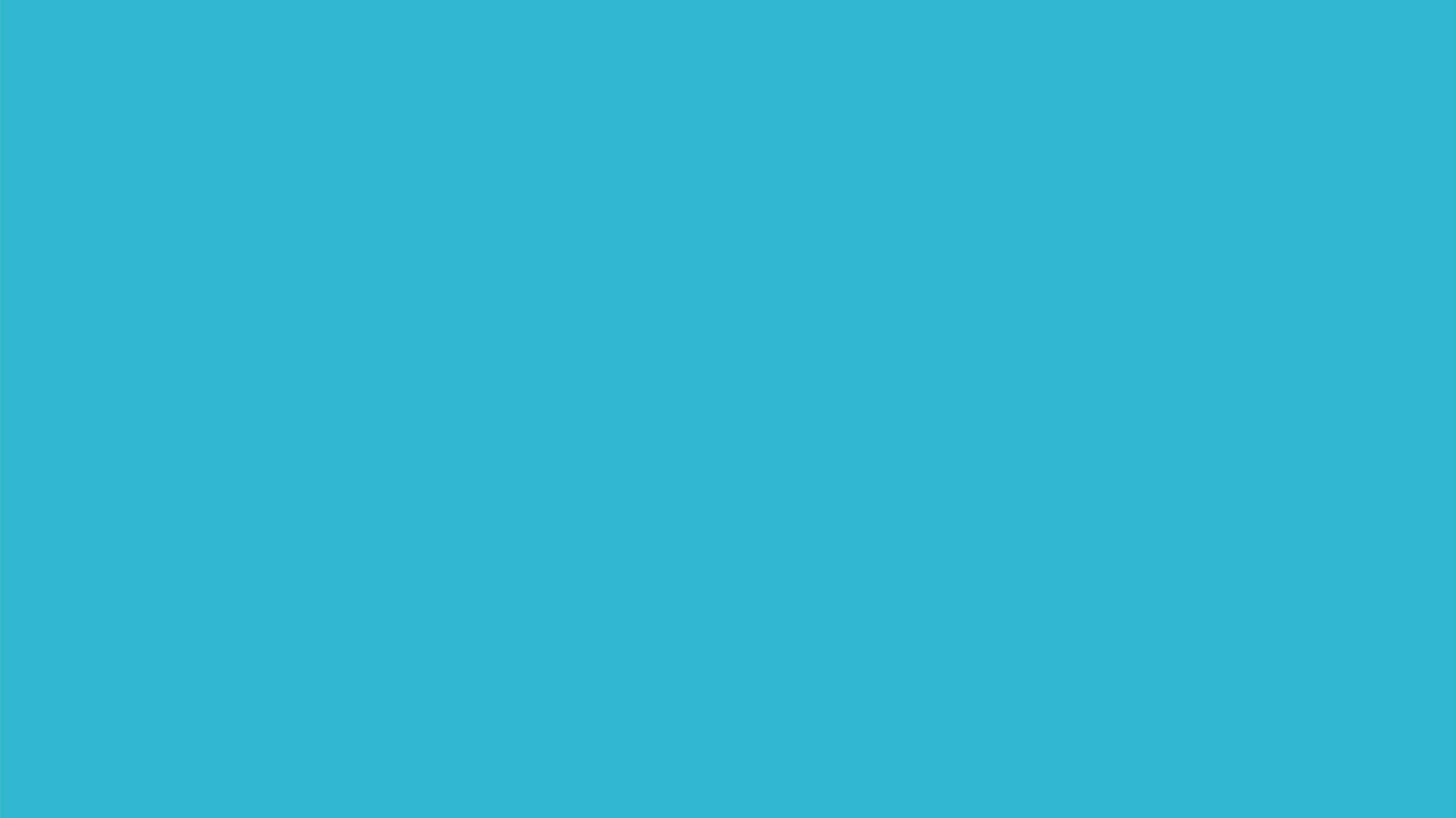 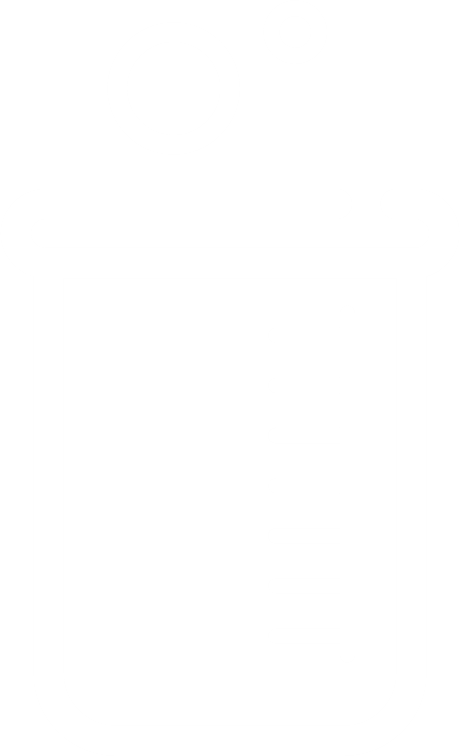 Magna aliquam erat volutpat. Ut wisi enim ad minim veniam, quis nostrud exerci tation
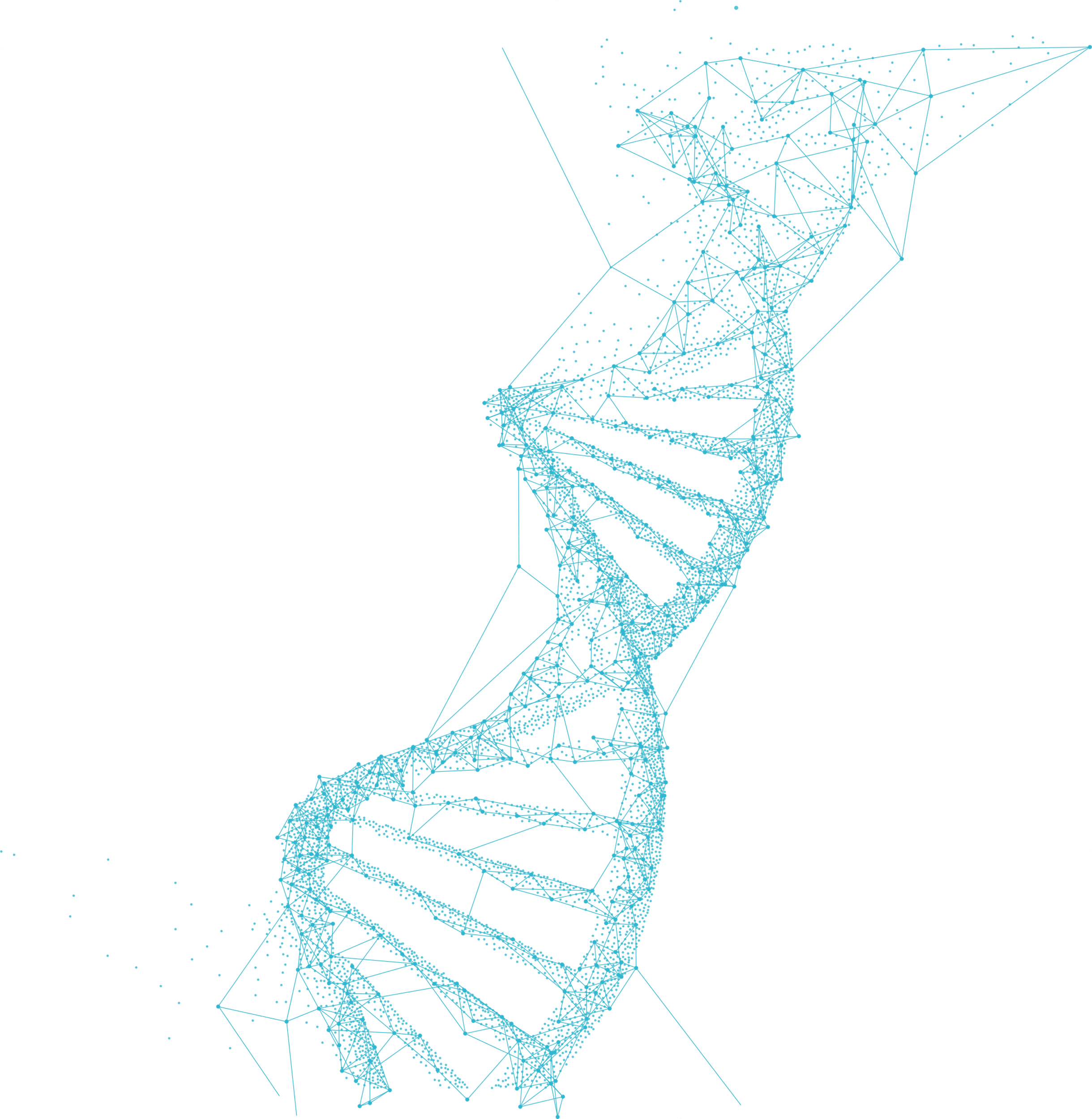 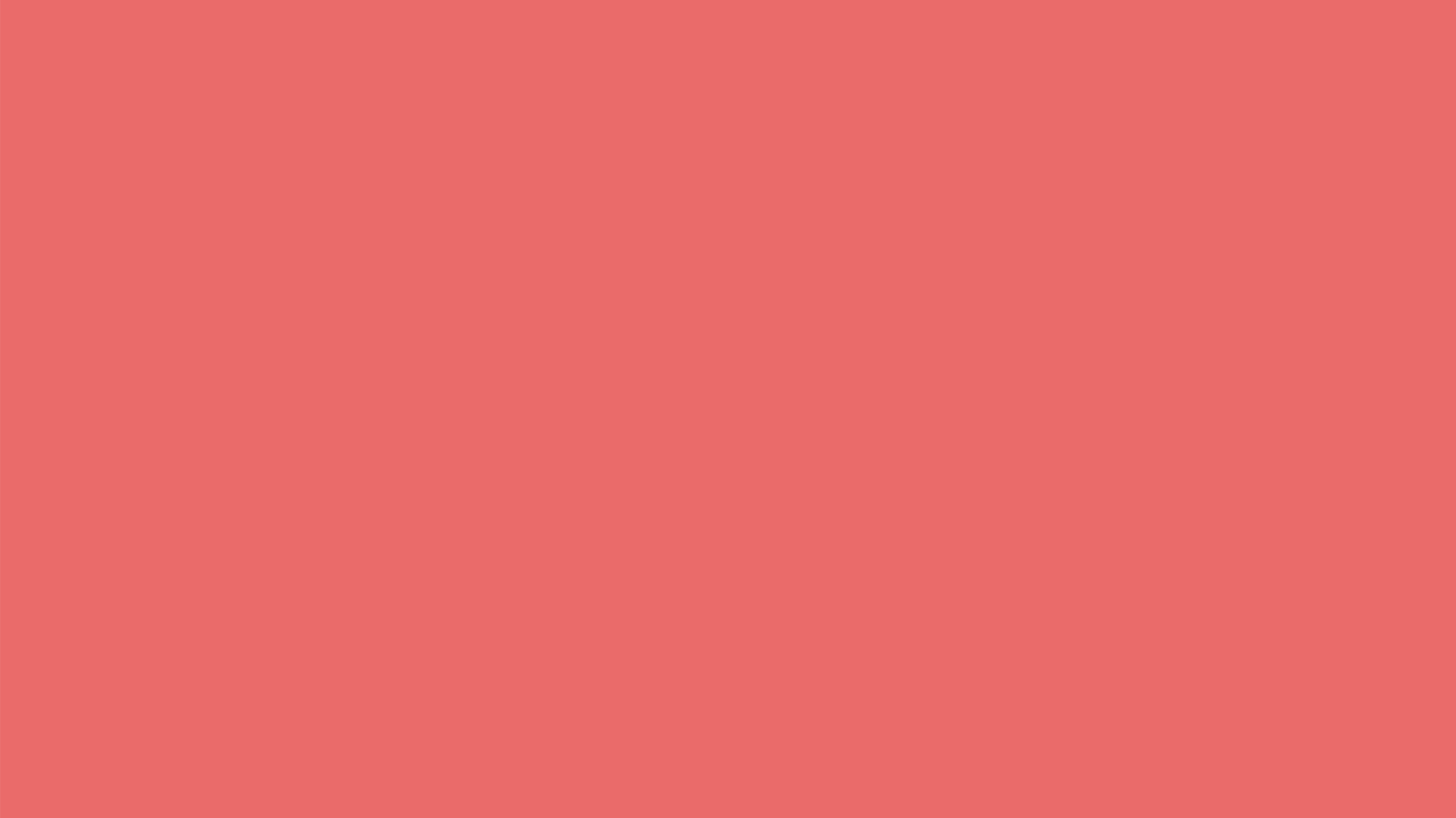 Lorem ipsum sit amet
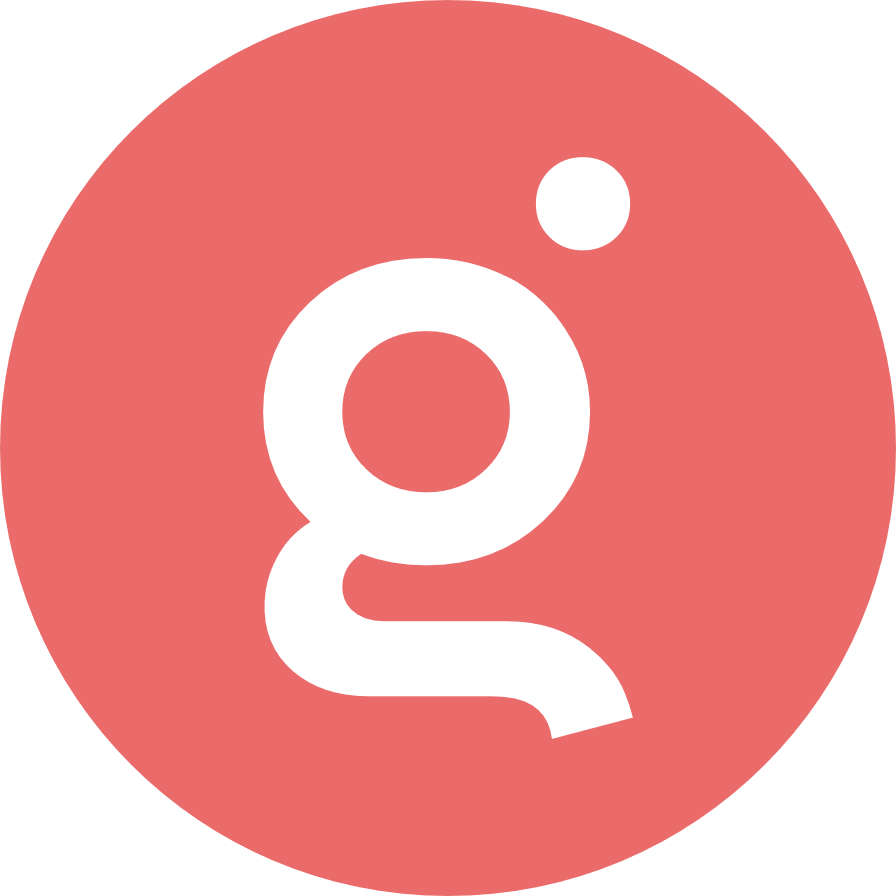 Lorem ipsum dolor sit amet
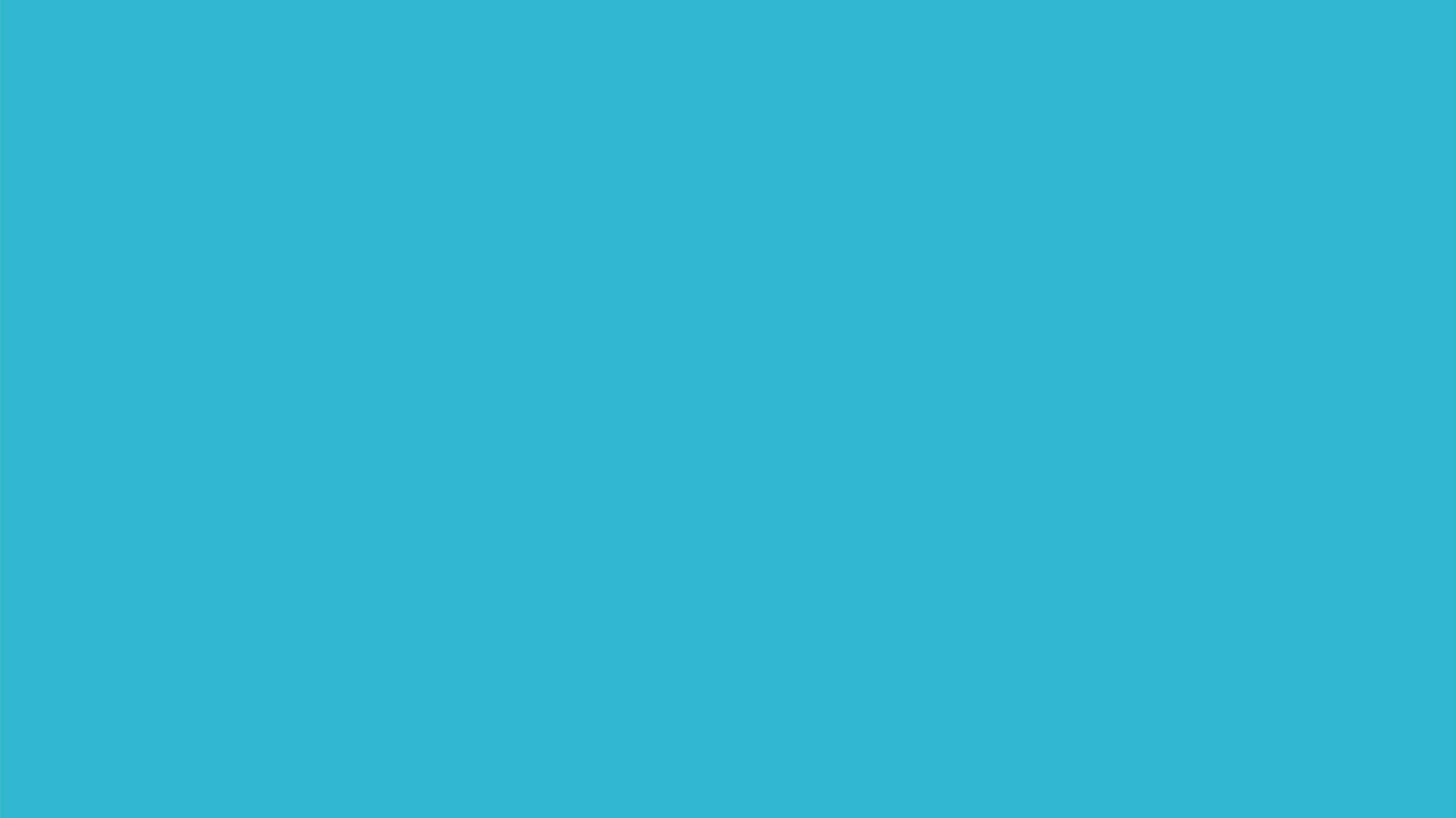 Magna aliquam erat volutpat. Ut wisi enim ad minim veniam, quis nostrud exerci tation
1
Lorem ipsum dolor sit amet, consectetuer adipiscing elit, sed diam nonummy nibh euismod tincidunt ut laoreet dolore magna aliquam erat volutpat. Ut wisi enim ad minim veniam, quis nostrud exerci tation
Lorem ipsum dolor sit amet, consectetuer adipiscing elit, sed diam nonummy nibh euismod tincidunt ut laoreet dolore magna aliquam erat volutpat. Ut wisi enim ad minim veniam, quis nostrud exerci tation
2
Magna aliquam erat volutpat. Ut wisi enim ad minim veniam, quis nostrud exerci tation
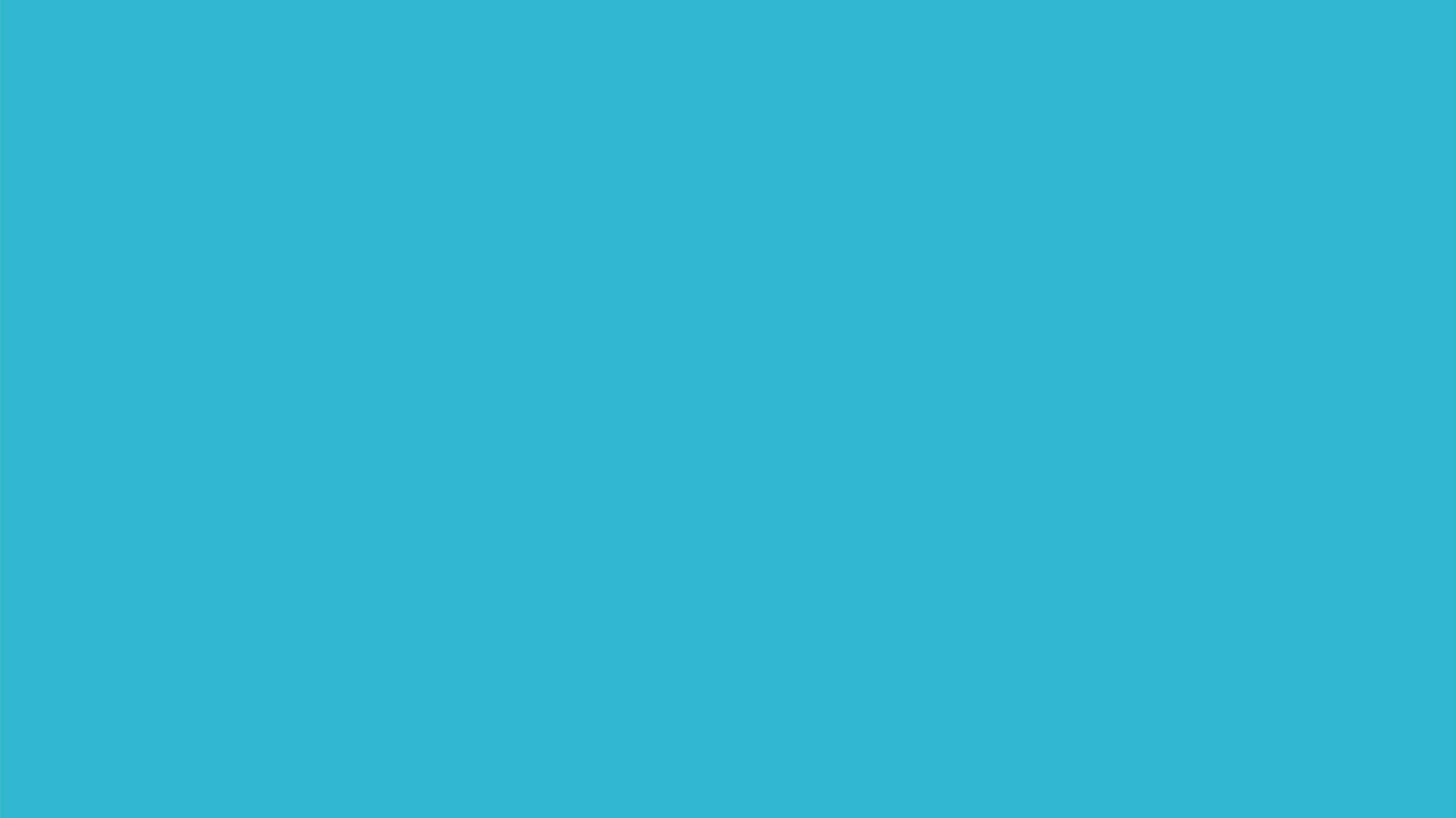 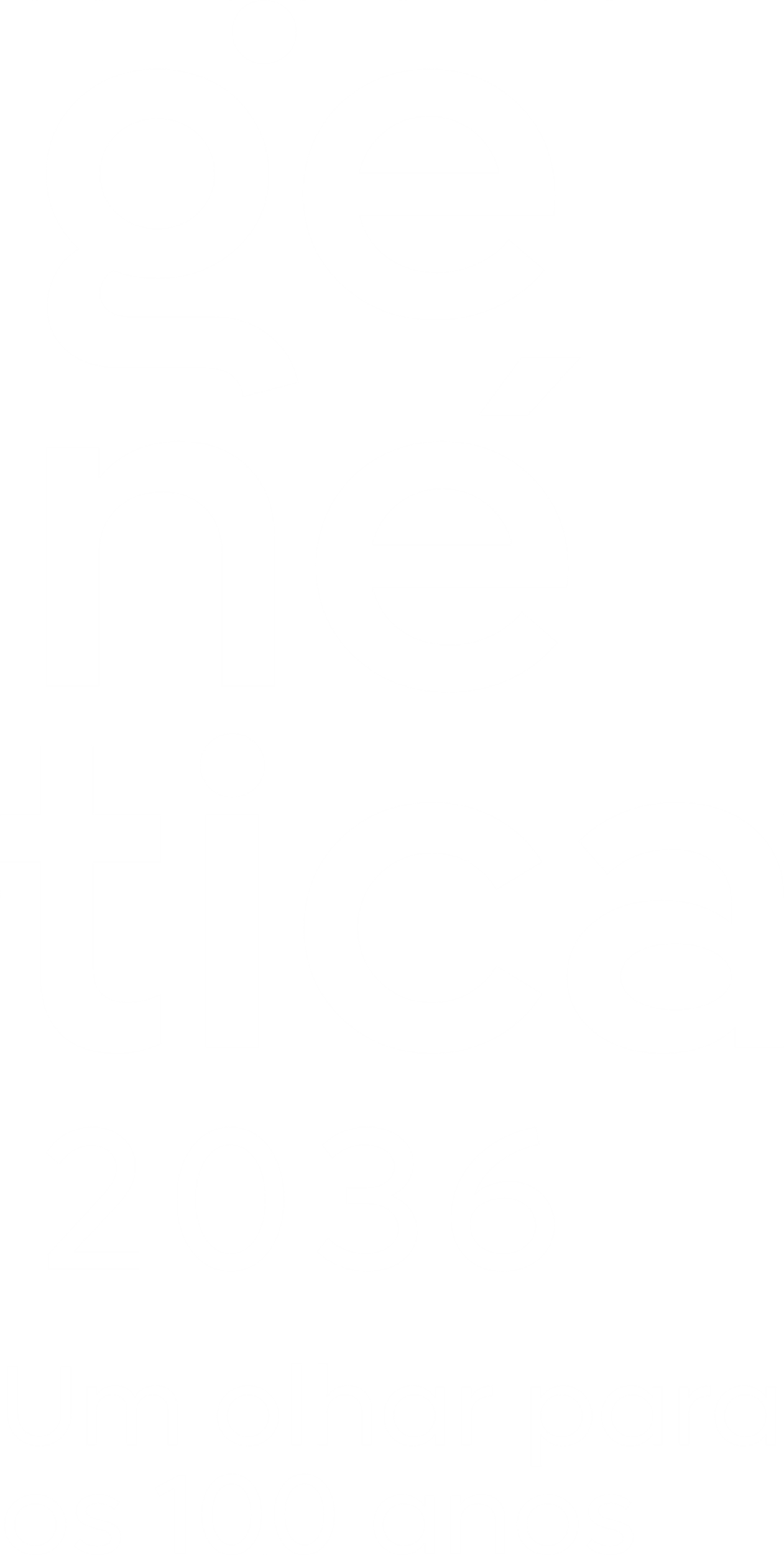